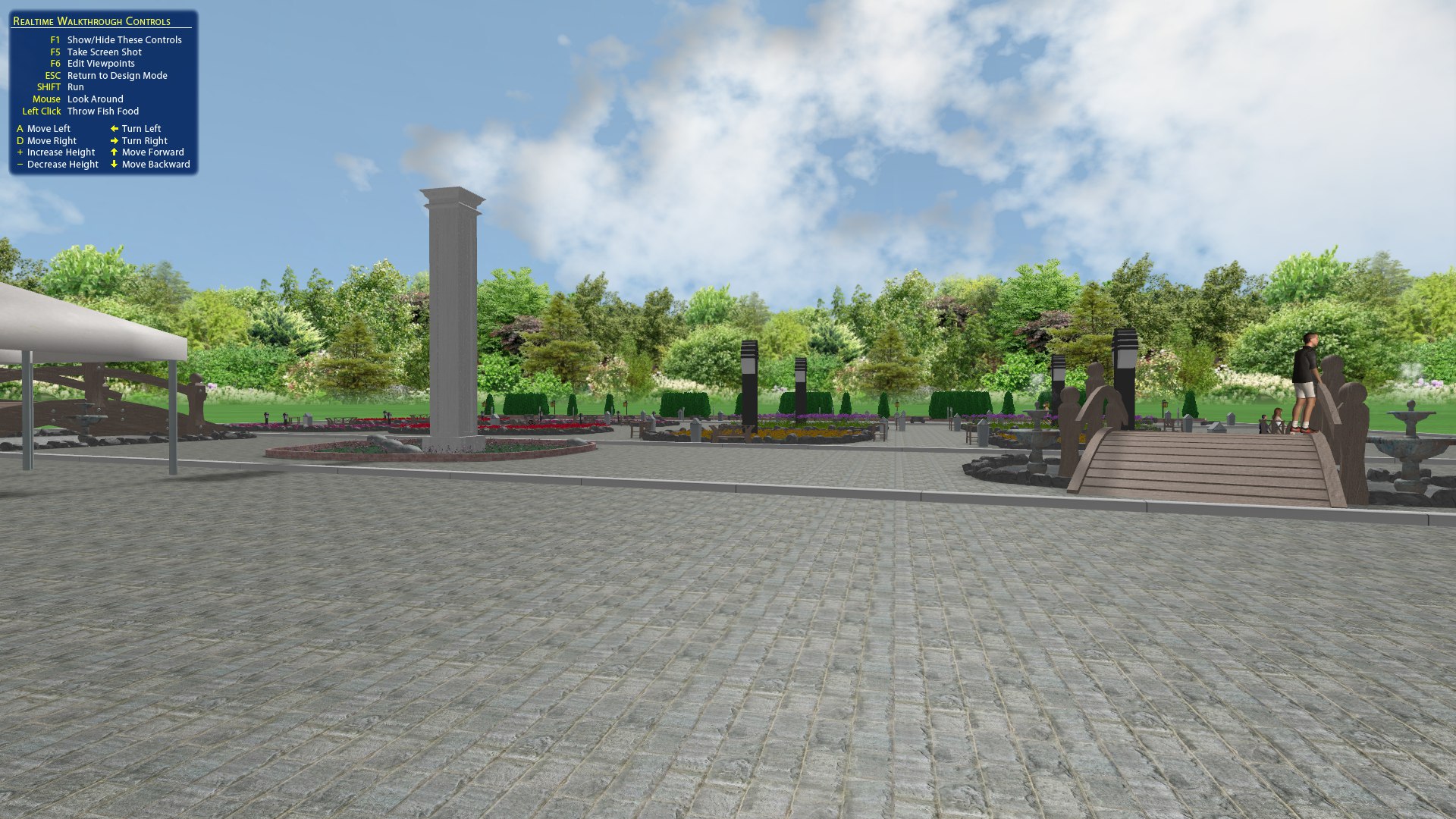 ПЛОЩАДЬ «ЮБИЛЕЙНАЯ»
ПЛОЩАДЬ «ЮБИЛЕЙНАЯ»
ПЛОЩАДЬ «ЮБИЛЕЙНАЯ»
СТЕЛА НА ПЛОЩАДИ «ЮБИЛЕЙНОЙ»
ПЛОЩАДЬ «ЮБИЛЕЙНАЯ»
ПЛОЩАДЬ «ЮБИЛЕЙНАЯ»
ПЛОЩАДЬ «ЮБИЛЕЙНАЯ»
ПЛОЩАДЬ «ЮБИЛЕЙНАЯ»
ПЛОЩАДЬ «ЮБИЛЕЙНАЯ»
ПЛОЩАДЬ «ЮБИЛЕЙНАЯ»
ПЛОЩАДЬ «ЮБИЛЕЙНАЯ»
ПЛОЩАДЬ «ЮБИЛЕЙНАЯ»